Leveraging Biodiversity
To improve profitability on a small scale vegetable farm
The Compost
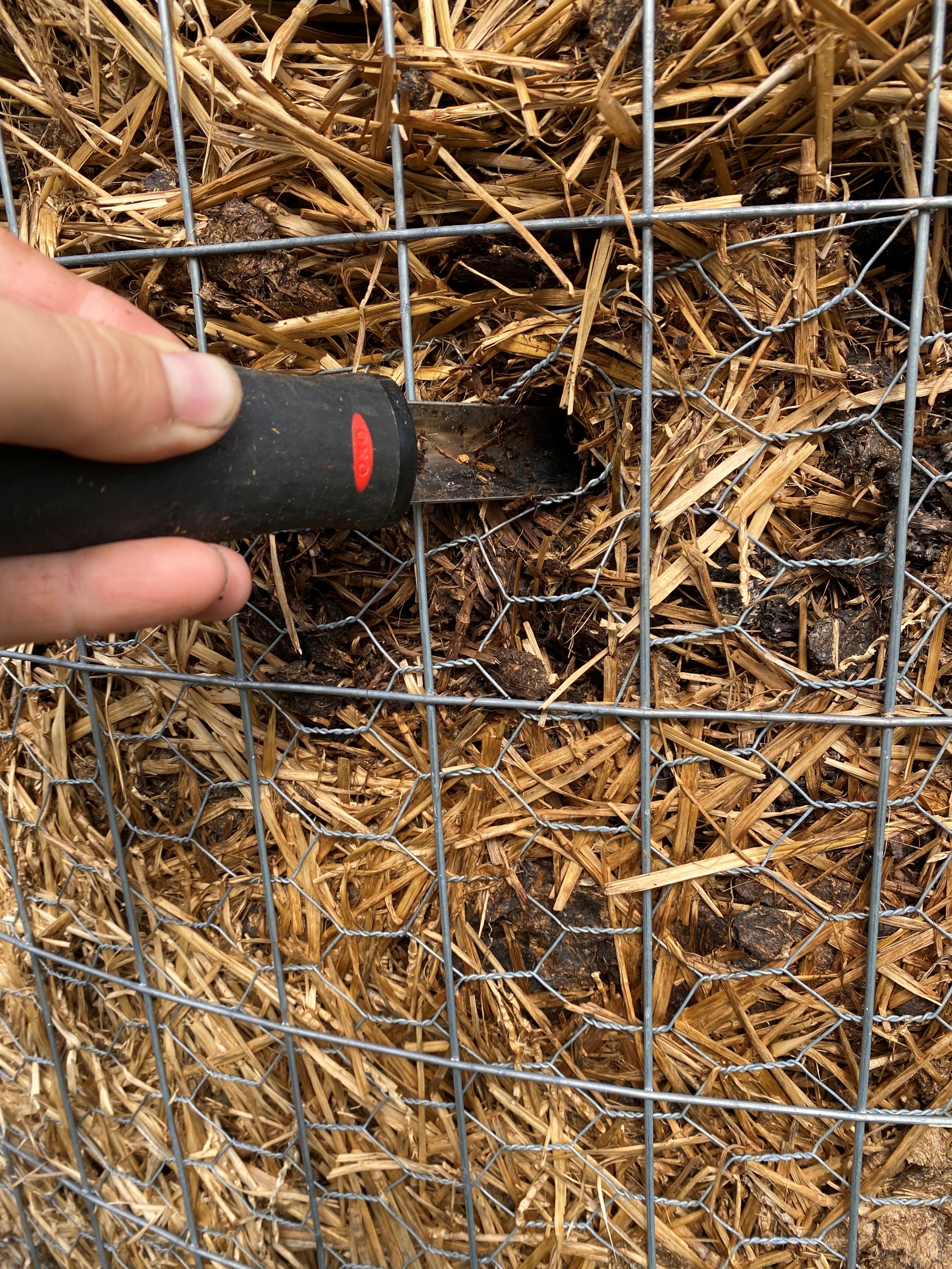 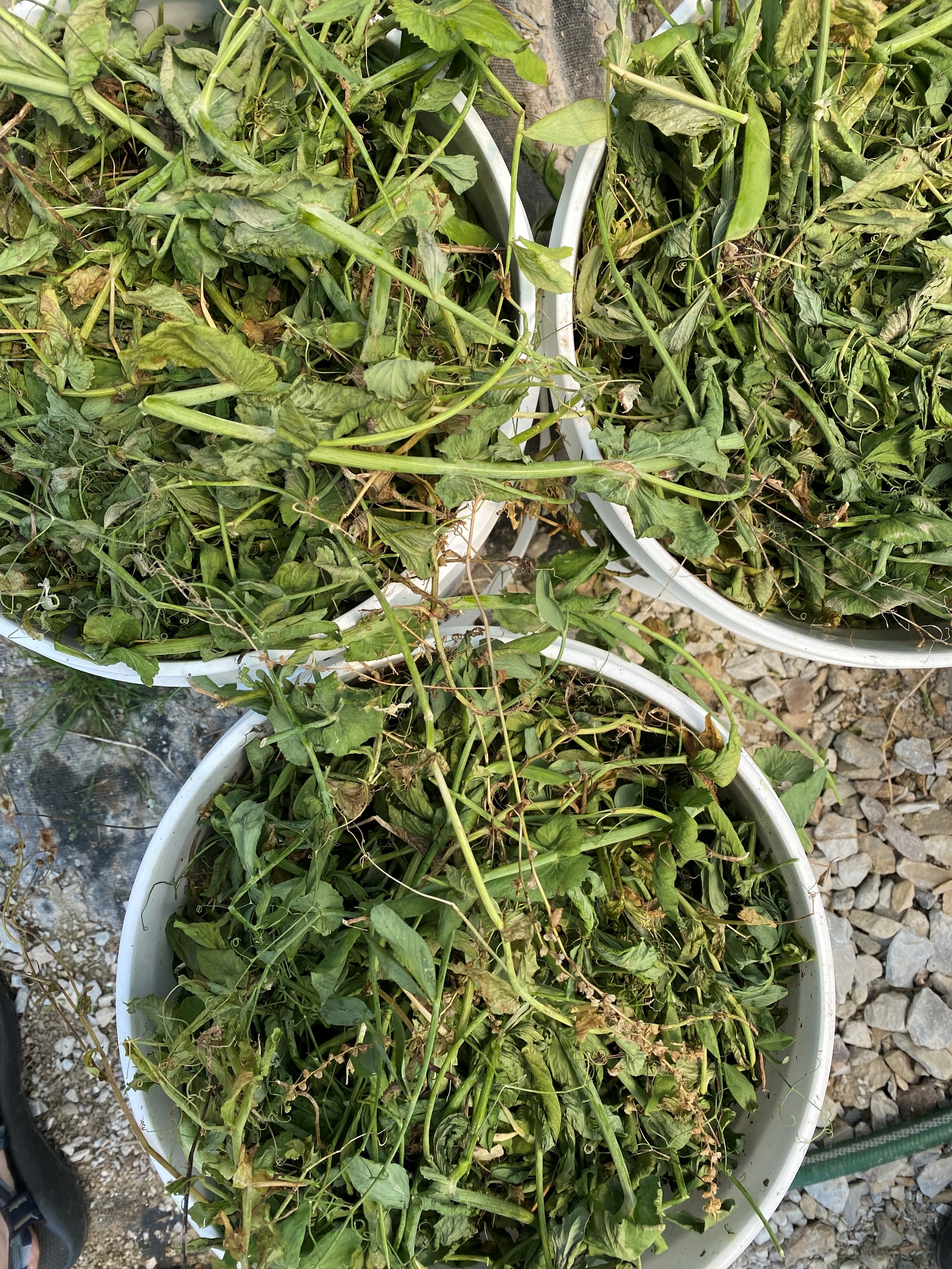 The Field
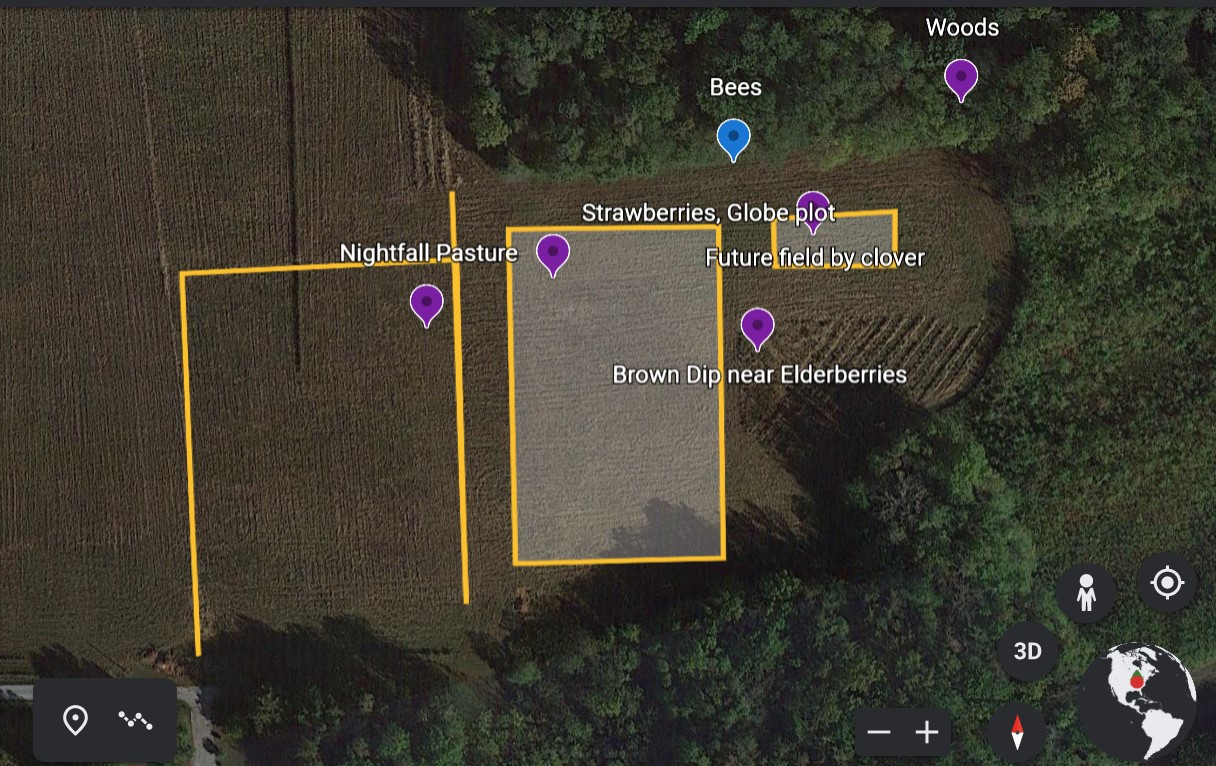